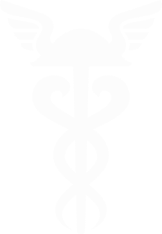 Союз «Торгово-промышленная палата Московской области»







В интересах бизнеса во благо Подмосковья
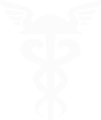 Союз «Торгово-промышленная палата Московской области»
МКАС
Международный коммерческий арбитражный суд
Экспертиза
21 Муниципальная палата
4108 Членов

6468
партнеров
В интересах бизнеса во благо Подмосковья
14 обособленных подразделений
ТПП МО
160 отраслевых формирования

25 ТПП МО
137 мун. ТПП
Выставки
и ярмарки
Услуги
Форс-мажор
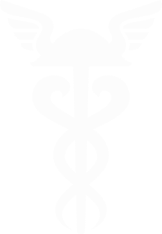 Союз «Торгово-промышленная палата Московской области»
Спасибо за внимание!








В интересах бизнеса во благо Подмосковья